Structure of a manuscript
SAM HOUSTON STATE UNIVERSITY
McNAIR SCHOLARS PROGRAM
Structure of a manuscript
Title
Abstract
Introduction (RQ, Lit Review)
Method/Procedures
Results/Findings
Discussions/Conclusions
References
Tables or Figures
Reading research literature
Reading Strategies
Decide: What level do I need to read this? Skim, understand, etc.? Be strategic.
Read title, abstract and major headings.
Read last few paragraphs.
Read first few paragraphs
Reading research literature
Read for specific information.
Other: Read into to understand the authors’ logic in setting up the research problem or “statement of the problem.” Read to understand method. Read to understand literature review.
What are some strategies you will adopt?
The study: what and how
Key findings and/ or implications
To write synthesis, one needs to find common findings and connections among studies.
What to include in     	  a     summary
What do studies have in common?
What are some potential “themes” you are noticing in the college ready literature?
Look for organizing themes.
A literature review discusses published information in a particular subject area, and sometimes information in a particular subject area within a certain time period.
A literature review can be just a simple summary of the sources, but it usually has an organizational pattern and combines both summary and synthesis. 
A summary is a recap of the important information of the source, but a synthesis is a re-organization, or a reshuffling, of that information.
How do I write a literature review?
Find a focus
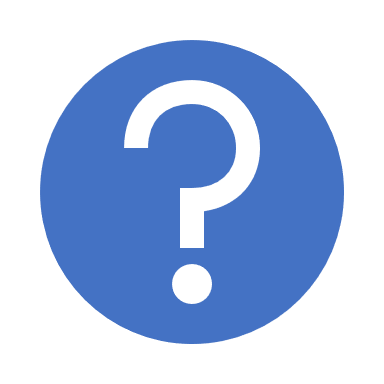 A literature review, like a term paper, is usually organized around ideas.
Consider organization
What is the most effective way of presenting the information? 
What are the most important topics, subtopics, etc., that your review needs to include? 
And in what order should you present them? Develop an organization for your review.
First, cover the basic categories
Just like most academic papers, literature reviews also must contain at least three basic elements: an introduction or background information section; the body of the review containing the discussion of sources; and, finally, a conclusion and/or recommendations section to end the paper.
Gives a quick idea of the topic of the literature review, such as the central theme or organizational pattern.
introduction
Contains your discussion of sources and is organized either chronologically, thematically, or methodologically (see below for more information on each).
body
Conclusions/recommendations
Discuss what you have drawn from reviewing literature so far. Where might the discussion proceed?
ORGANIZING THE BODY
Once you have the basic categories in place, then you must consider how you will present the sources themselves within the body of your paper. Create an organizational method to focus this section even further.
CHRONOLOGICAL
By date of publication
A better way to organize the above sources chronologically is to examine the sources by trend, such as the history of
BY TREND
A methodological approach differs from the two above in that the focusing factor usually does not have to do with the content of the material. Instead, it focuses on the “methods” of the researcher or writer.
THEMATIC
A methodological approach differs from the two above in that the focusing factor usually does not have to do with the content of the material. Instead, it focuses on the “methods” of the researcher or writer.
methodological
After the literature review
Questions for Further Research: What questions about the field has the review sparked? How will you further your research as a result of the review?